САМОЗАХИСТ
Під час вивчення курсу ти:
дізнаєшся, що таке самозахист;
опрацюєш законодавчо-правову базу замозахисту та самооборони;
набудешь практичних навичок самозахисту в будь якій критичній ситуації ;
опануєшь  алгоритм дій надання першої  домедичної допомоги та ін.
Під час вивчення курсу  ти оволодієш наступними компетенціями:
1. Здатність до активного та пасивного самозахисту.
2. Вміння протистояти булінгу.
 3. Здатність до рішучості і наполегливості щодо поставлених завдань і взятих обов’язків.
 4. Здатність застосовувати знання у практичних ситуаціях. 
5. Здатність здійснювати організацію діяльності з використанням різних видів та форм рухової активності для активного відпочинку та ведення здорового способу життя.
Самооборона (рідше – самозахист) – дії чи комплекс протидій, спрямовані на захист себе і свого майна, або іншої людини і його майна, у разі загрози з боку третіх осіб. Відповідно до законодавчих актів, під самозахистом розуміється ініціативне, самостійне дія особи щодо недопущення порушення або щодо зменшення наслідків даного порушення.
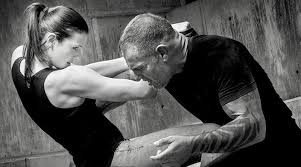 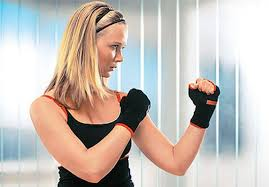 Види самооборони
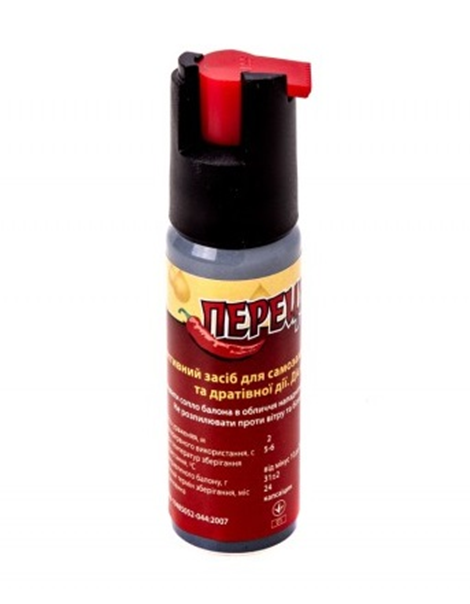 Фізична самооборона – це прийоми фізичного впливу: удари, захоплення, поштовхи, блоки, спрямовані на нейтралізацію дій нападаючого. Вона може здійснюватися як за допомогою різних підручних засобів, наприклад газових балончиків, так і без них («голими руками»).
Самозахист без використання різних засобів називається індивідуальною самообороною. Сюди відносяться різні види єдиноборств і рукопашний бій.
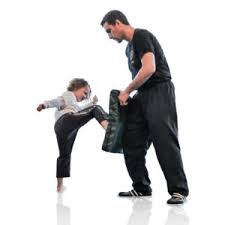 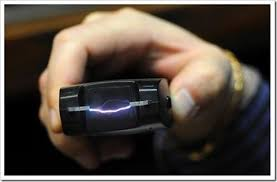 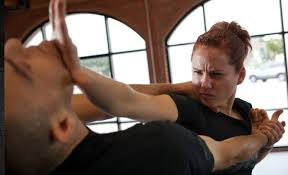 Законний захист майна, здоров'я і життя від суспільно небезпечних посягань - це необхідна ( допустима) оборона. 
 Якщо людина, яка обороняється, завдала шкоди нападнику, вона за законом не несе за це відповідальність.
Якщо людина завдала шкоди нападнику ненавмисно- це не правопорушення. 
Проте захист не повинен перевищувати межі необхідної самооборони.
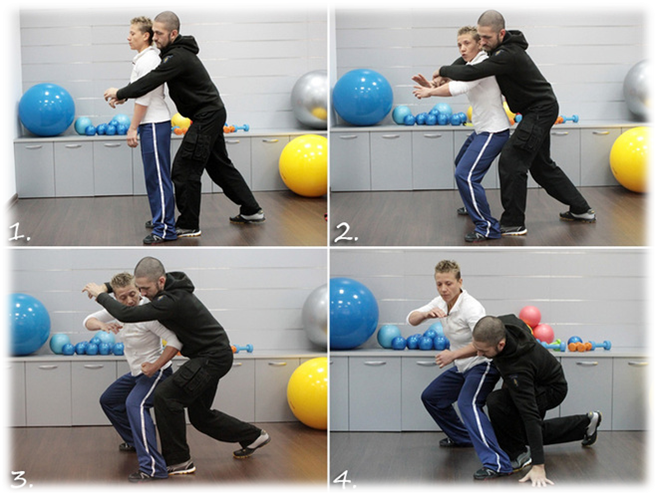 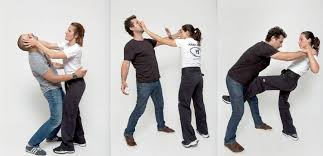 Перевищення меж необхідної оборони розуміє під собою, що заподіяна шкода не повинна бути надмірно великою в порівнянні з характером і ступенем небезпеки нападу. Це не означає, що шкода, заподіяна в результаті необхідної оборони, повинна бути обов'язково рівною або меншою порівняно зі шкодою, заподіяти яку прагнув нападаючий.
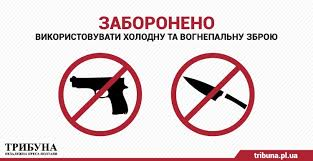 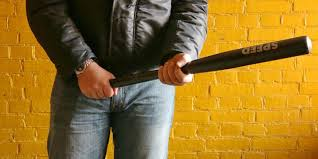 Перевищенням меж необхідної оборони  визнаються навмисні дії, що явно не відповідають характеру і ступеню суспільної небезпеки нападу. Тут звертають на себе увагу дві особливості:
а) дії того, хто захищається, повинні бути зумовлені умислом (кажучи простіше, він повинен віддавати собі звіт у тому, що робить). Юридичній науці відомо, які дії є навмисними, які - досконалими з необережності, а що є невинним заподіянням шкоди; 
б) дії того, хто захищається, повинні відповідати характеру і ступеню небезпеки нападу.
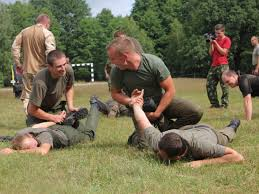 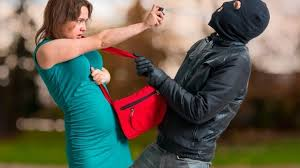 Запам'ятайте, що захищатися слід діяти залежно від ситуації .
Якщо на вас напали
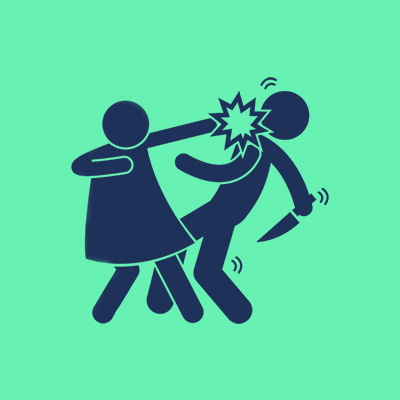 Поради для самооборони
Наостанок ми зібрали деякі рекомендації, які допоможуть у скрутну хвилину.
 Найкращий спосіб захистити себе – навчитися методам самооборони. Практично в кожному місті є можливості займатися різними видами бойових мистецтв.Можна навчитися самозахисту за допомогою відеоуроків і різних домашніх методик, яких багато у відкритому доступі в Мережі. 
	Якщо на вас напали або зупинили де-небудь у провулку, дуже важливо зберегти самовладання і не панікувати. Мета злочинця – залякати, щит проти таких намірів – упевненість, твереза оцінка ситуації і моральна готовність до сутички.
Використовуйте всі можливості ситуативної самооборони. Тому, в разі нападу, важливо використовувати всі доступні для захисту засоби. 
Пам’ятайте, що боротьба зі зловмисником – нечесна боротьба, тому всі засоби хороші: можна ткнути противника в очі, вкусити, подряпати, вдарити в пах та інші больові точки. Техніка вуличного бою така, що хто б’є першим, отримує перевагу.
Дотримуйтесь принципів здорового способу життя і підтримуйте себе у формі. Завдяки цьому є велика ймовірність, що ви зможете хоча б утекти від злочинців. 
«Береженого бог береже». Намагайтеся не повертатися пізно додому, уникати неосвітлених ділянок шляху і місць збору неблагонадійних елементів. 
Не ходіть поодинці. Якщо ви дівчина, попросіть батька, брата або хлопця вас зустріти. 
Не носіть багато золота та інших ювелірних прикрас. Коротко кажучи – будьте обачні.
Дякую  за  увагу !
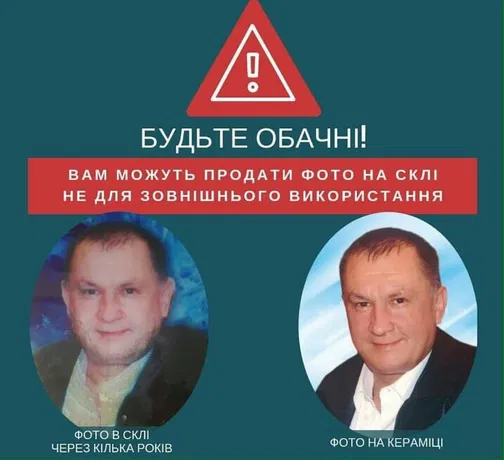